ΕΘΝΙΚΟ ΚΑΙ ΚΑΠΟΣΤΡΙΑΚΟ ΠΑΝΕΠΙΣΤΗΜΙΟ ΑΘΗΝΩΝ
ΠΑΙΔΑΓΩΓΙΚΟ ΤΜΗΜΑ ΔΗΜΟΤΙΚΗΣ ΕΚΠΑΙΔΕΥΣΗΣ
ΑΝΑΠΤΥΞΗ ΚΑΙ ΔΙΑΧΕΙΡΙΣΗ ΤΟΥ ΑΝΘΡΩΠΙΝΟΥ ΔΥΝΑΜΙΚΟΥ ΤΗΣ ΕΚΠΑΙΔΕΥΣΗΣΕΠΙΚΟΙΝΩΝΙΑ :ΣΧΟΛΙΚΗ ΜΟΝΑΔΑ ΚΑΙ (ΥΠΟ)ΣΥΣΤΗΜΑΤΑ Διδασκουσα: χριστινα κουτουβελαακαδ.ετοσ: 2019-2020
Η ΕΠΙΚΟΙΝΩΝΙΑ ΕΝΤΟΣ ΤΟΥ ΟΡΓΑΝΙΣΜΟΥ:ΣΧΟΛΙΚΗ ΜΟΝΑΔΑ ΚΑΙ ΥΠΟΣΥΣΤΗΜΑΤΑ
ΛΕΞΕΙΣ-ΚΛΕΙΔΙΑ: επικοινωνια, συστημα, ΠΡΟΣΔΟΚΙΕΣ, ΕΞΟΥΣΙΑ, ατομο, ΣΥΛΛΟΓΙΚΟΤΗΤΕΣ, ΛΕΚΤΙΚΗ ΚΑΙ ΜΗ ΛΕΚΤΙΚΗ ΕΠΙΚΟΙΝΩΝΙΑ, ρητορικη, πειθω, ΣΙΩΠΗΕΝΝΟΙΕΣ-ΚΛΕΙΔΙΑ: ΕΠΙΚΟΙΝΩΝΙΑΚΟ ΣΥΣΤΗΜΑ, ΤΕΧΝΟΛΟΓΙΚΕΣ ΜΕΤΑΒΟΛΕΣ, ΣΧΕΣΕΙΣ ΕΞΟΥΣΙΑΣ, ΕΠΙΚΟΙΝΩΝΙΑΚΕΣ ΔΕΞΙΟΤΗΤΕΣ, η σιωπη ωσ μορφη επικοινωνιασ, ΓΛΩΣΣΑ ΤΟΥ ΣΩΜΑΤΟΣ, υποσυστηματα, γονεισ-μαθητεσ-εκπαιδευτικοι ΠΛΑΙΣΙΑ ΑΝΑΦΟΡΑΣ: ΕΠΙΚΟΙΝΩΝΙΑ ΚΑΙ ΠΟΙΟΤΗΤΑ, αποτελεσματικοτητα στην επικοινωνια, ΣΠΙΡΑΛ ΤΗΣ ΣΙΩΠΗΣ
Η ΣΙΩΠΗ ΩΣ ΕΠΙΚΟΙΝΩΝΙΑ
ΤΟ ΑΤΟΜΟ ΥΠΟΧΩΡΕΙ ΥΠΟ ΤΗΝ ΠΙΕΣΗ ΤΗΣ ΕΞΟΥΣΙΑΣ:
ΠΕΙΡΑΜΑ ΤΟΥ MILGRAM
ΤΟ ΑΤΟΜΟ ΥΠΟΧΩΡΕΙ ΥΠΟ ΤΗΝ ΠΙΕΣΗ ΤΗΣ ΟΜΑΔΑΣ:
ΠΕΙΡΑΜΑ ΤΟΥ ASCH.
ΤΟ ΑΤΟΜΟ ΣΩΠΑΙΝΕΙ  ΕΝ ΜΕΣΩ ΠΛΗΘΟΥΣ:
ΠΕΙΡΑΜΑ ΝΤΑΡΛΕΪ ΚΑΙ ΛΑΤΑΝΕ.
ΤΟ ΑΤΟΜΟ ΥΠΟΧΩΡΕΙ ΚΑΙ ΣΩΠΑΙΝΕΙ.
Η ΣΙΩΠΗ ΩΣ ΕΠΙΚΟΙΝΩΝΙΑ
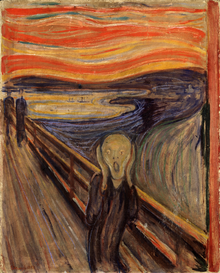 Η κραυγή, Έντ. Μουνκ
Η ΣΙΩΠΗ ΩΣ ΕΠΙΚΟΙΝΩΝΙΑ
ΤΕΧΝΟΛΟΓΙΚΕΣ
ΜΕΤΑΒΟΛΕΣ
ΑΝΕΞΑΡΤΗΤΗ ΜΕΤΑΒΛΗΤΗ
ΕΝΔΙΑΜΕΣΗ ΜΕΤΑΒΛΗΤΗ
ΕΠΑΝΑΔΙΑΜΟΡΦΩΣΗ
ΕΠΙΚΟΙΝΩΝΙΑΚΟΥ ΣΥΣΤΗΜΑΤΟΣ
ΕΞΑΡΤΗΜΕΝΗ
ΜΕΤΑΒΛΗΤΗ
ΚΑΘΟΡΙΣΤΙΚΗ ΕΠΙΔΡΑΣΗ
ΣΤΙΣ ΣΧΕΣΕΙΣ ΕΞΟΥΣΙΑΣ
Η ΣΙΩΠΗ ΩΣ ΕΠΙΚΟΙΝΩΝΙΑ
ΤΕΧΝΟΛΟΓΙΚΑ ΦΟΡΤΙΣΜΕΝΕΣ 
ΟΙ 
ΣΧΕΣΕΙΣ ΕΞΟΥΣΙΑΣ
ΟΙ ΘΕΤΙΚΕΣ ΠΡΟΣΔΟΚΙΕΣ ΣΥΛΛΟΓΙΚΟΥ ΧΑΡΑΚΤΗΡΑ ΜΕΤΑΤΡΕΠΟΝΤΑΙ ΣΕ ΑΤΟΜΙΚΟ ΦΟΒΟ.
ΑΝΑΔΙΑΜΟΡΦΩΣΗ ΤΗΣ ΣΥΛΛΟΓΙΚΟΤΗΤΑΣ
ΣΥΓΚΡΟΥΣΗ
ΑΤΟΜΙΚΟΤΗΤΑΣ ΚΑΙ
ΣΥΛΛΟΓΙΚΟΤΗΤΑΣ
Η ΣΙΩΠΗ ΩΣ ΕΠΙΚΟΙΝΩΝΙΑ
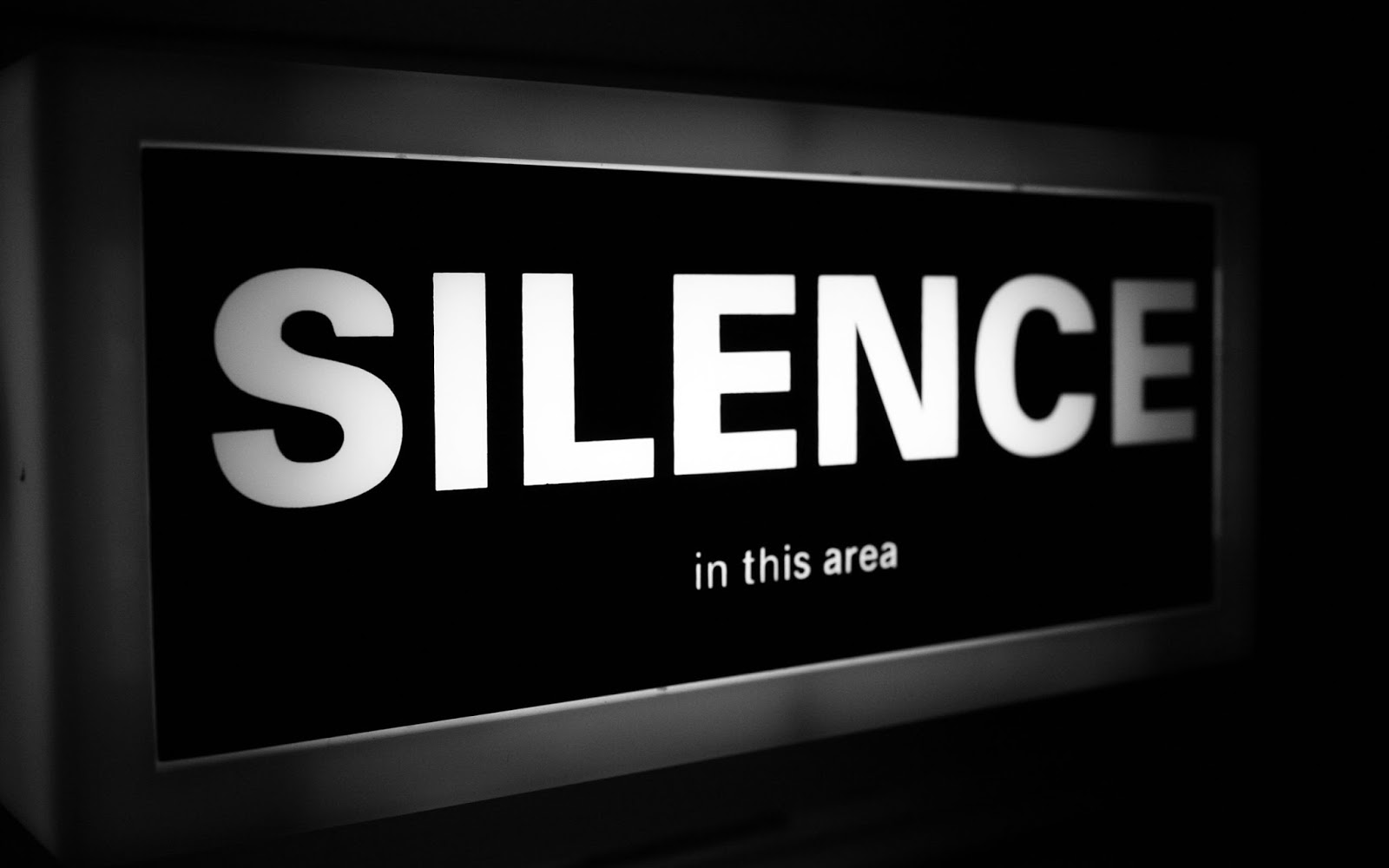 Η ΣΙΩΠΗ ΩΣ ΕΠΙΚΟΙΝΩΝΙΑ
ΤΟ ΣΠΙΡΑΛ ΤΗΣ ΣΙΩΠΗΣ ΩΣ ΜΑΖΙΚΟ ΦΑΙΝΟΜΕΝΟ
ΔΙΑΔΡΑΣΤΙΚΑ ΜΕΣΑ ΕΠΙΚΟΙΝΩΝΙΑΣ
ΚΑΙ ΕΦΑΡΜΟΓΕΣ:

FACEBOOK!
ΑΝΑΡΤΗΣΕΙΣ, ΚΡΙΤΙΚΗ, LIKE (!), ΦΟΒΟΣ…  ΑΠΟΜΟΝΩΣΗΣ
Η ΣΙΩΠΗ ΩΣ ΕΠΙΚΟΙΝΩΝΙΑ
ΠΟΣΟ ΕΥΚΟΛΑ ΘΑ ΜΟΙΡΑΖΟΣΟΥΝ ΣΤΟ FACEBOOK ΜΙΑ UNPOPULAR  ΑΠΟΨΗ ΥΠΟ ΤΟΝ ΦΟΒΟ ΜΗΝ ΧΑΡΑΚΤΗΡΙΣΤΕΙΣ; ΜΗΝ ΑΠΟΜΟΝΩΘΕΙΣ; ΜΗΝ ΠΕΡΙΓΕΛΑΣΤΕΙΣ; ΜΗΝ ΚΑΤΗΓΟΡΙΟΠΟΙΗΘΕΙΣ;  ΜΗΝ ΑΠΟΛΥΘΕΙΣ;
ΑΠΑΝΤΗΣΕΙΣ…
Η ΣΙΩΠΗ ΩΣ ΕΠΙΚΟΙΝΩΝΙΑ
Η ΣΥΣΧΕΤΙΣΗ ΤΗΣ ΤΕΧΝΟΛΟΓΙΚΗΣ ΑΙΤΙΟΚΡΑΤΙΑΣ ΜΕ ΤΟ ΦΑΙΝΟΜΕΝΟ ΤΟΥ ΣΠΙΡΑΛ ΤΗΣ ΣΙΩΠΗΣ ΥΦΙΣΤΑΤΑΙ.
ΤΟ ΣΠΙΡΑΛ ΤΗΣ ΣΙΩΠΗΣ ΕΝΙΣΧΥΕΤΑΙ ΜΕΣΑ ΑΠΟ ΤΗΝ ΤΕΧΝΟΛΟΓΙΚΗ ΕΞΕΛΙΞΗ:
ΤΙΜΗΜΑ;
Η ΥΠΟΧΩΡΗΣΗ, Ο ΦΟΒΟΣ, Η ΣΙΩΠΗ ΕΞΑΡΤΩΝΤΑΙ ΑΠΟ ΤΙΣ ΣΧΕΣΕΙΣ ΕΞΟΥΣΙΑΣ.
Η ΣΙΩΠΗ ΩΣ ΕΠΙΚΟΙΝΩΝΙΑ
ΤΟ ΣΠΙΡΑΛ ΤΗΣ ΣΙΩΠΗΣ ΩΣ ΦΑΙΝΟΜΕΝΟ Ή ΩΣ ΛΕΙΤΟΥΡΓΙΑ;
-ΠΡΟΘΕΤΙΚΟΤΗΤΑ ΣΤΗΝ ΕΠΙΒΟΛΗ ΑΠΟΨΕΩΝ
-ΣΥΛΛΗΨΗ ΤΗΣ ΕΝΝΟΙΑΣ ΤΗΣ ΚΟΙΝΗΣ ΓΝΩΜΗΣ ΩΣ ΤΥΠΟ ΚΟΙΝΩΝΙΚΟΥ ΕΛΕΓΧΟΥ 
-ΑΣΥΝΕΙΔΗΤΗ Η ΔΙΑΔΙΚΑΣΙΑ  ΔΙΣΤΑΓΜΟΥ
Η ΣΙΩΠΗ ΩΣ ΕΠΙΚΟΙΝΩΝΙΑ
ΤΟ ΣΠΙΡΑΛ ΤΗΣ ΣΙΩΠΗΣ
Η ΑΛΛΗΛΕΠΙΔΡΑΣΗ ΠΑΡΑΓΟΝΤΩΝ 
[1. ΕΠΙΘΥΜΙΑ ΝΑ ΜΙΛΑΣ ΟΤΑΝ Η ΑΠΟΨΗ ΣΟΥ ΕΙΝΑΙ Η ΚΥΡΙΑΡΧΗ ΚΑΙ ΤΟ ΑΝΤΙΣΤΡΟΦΟ, 2. ΑΠΕΙΛΗ ΑΠΟΜΟΝΩΣΗΣ, 3. ΦΟΒΟΣ ΑΠΟΜΟΝΩΣΗΣ, 4. ΕΛΕΓΧΟΣ ΑΠΟΨΕΩΝ]
ΟΔΗΓΕΙ ΣΕ ΜΙΑ ΔΙΑΔΙΚΑΣΙΑ ΔΙΑΜΟΡΦΩΣΗΣ, ΑΛΛΑΓΗΣ ΚΑΙ ΕΝΙΣΧΥΣΗΣ ΤΗΣ ΚΟΙΝΗΣ ΓΝΩΜΗΣ.
Η ΤΑΣΗ ΤΟΥ ΕΝOΣ ΝΑ ΜΙΛΑ ΚΑΙ ΤΟΥ ΑΛΛΟΥ ΝΑ ΣΩΠΑΙΝΕΙ ΞΕΚΙΝΑ ΜΙΑ ΣΠΕΙΡΟΕΙΔΗ ΔΙΑΔΙΚΑΣΙΑ Η ΟΠΟΙΑ ΤΕΛΙΚΑ ΚΑΘΙΕΡΩΝΕΙ ΜΙΑ ΑΠΟΨΗ ΩΣ ΤΗΝ ΚΥΡΙΑΡΧΗ.
(NOELLE-NEUMANN, 1974).
Η ΣΙΩΠΗ ΩΣ ΕΠΙΚΟΙΝΩΝΙΑ
● ΩΣ ΚΟΙΝΩΝΙΚΟ-ΨΥΧΟΛΟΓΙΚΟ ΦΑΙΝΟΜΕΝΟ

● ΩΣ ΛΕΙΤΟΥΡΓΙΑ ΑΣΚΗΣΗΣ ΕΞΟΥΣΙΑΣ 

● ΩΣ ΠΟΛΙΤΙΚΟ ΕΡΓΑΛΕΙΟ
ΠΛΑΙΣΙΟ: 
ΣΠΙΡΑΛ ΤΗΣ ΣΙΩΠΗΣ ΚΑΙ ΤΕΧΝΟΛΟΓΙΑ
Η ΣΙΩΠΗ ΩΣ ΕΠΙΚΟΙΝΩΝΙΑ
Ο ιερός Ξενοφών, δραστήριος ρεπόρτερ της αρχαίας Ελλάδας, καταγράφει την παρωδία της δίκης του Θηραμένη ο οποίος καταλήγει χωρίς να χάνει το χιούμορ του να πιει το κώνειο. 
Ο Κριτίας μέσα από έναν «συλλογισμό της σιωπής» καταφέρνει να κάνει τη βουλή να σωπάσει υπέρ του τελικά, ενώ εμφανώς η βουλή υποστήριζε τον Θηραμένη! 

«Η δε βουλή ησυχίαν είχεν…»
ΣΠΙΡΑΛ ΤΗΣ ΣΙΩΠΗΣ ΩΣ ΔΙΑΧΡΟΝΙΚΟ ΦΑΙΝΟΜΕΝΟ:
Η ΣΙΩΠΗ ΩΣ ΕΠΙΚΟΙΝΩΝΙΑ
ΜΗΠΩΣ ΤΟ ΖΗΤΗΜΑ ΤΗΣ ΣΙΩΠΗΣ ΕΙΝΑΙ ΤΕΛΙΚΑ ΤΟ ΘΕΜΑ;
ΤΡΟΦΗ ΓΙΑ ΣΚΕΨΗ…
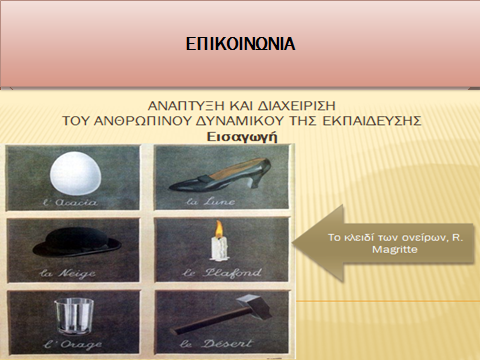 ΕΠΙΚΟΙΝΩΝΙΑ
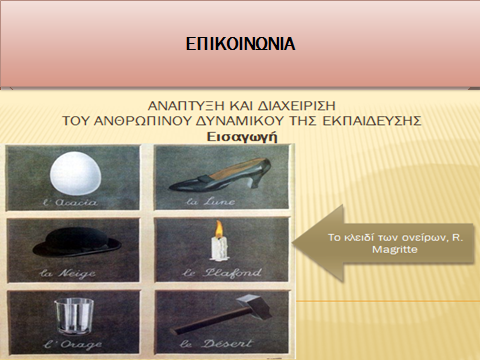 Τι ειναι η επικοινωνια
Η ΕΠΙΚΟΙΝΩΝΙΑ ΕΙΝΑΙ ΕΝΑΣ ΟΡΟΣ ΠΟΥ, ΕΝΩ ΕΥΚΟΛΑ ΑΝΑΓΝΩΡΙΖΕΤΑΙ ΚΑΙ ΧΡΗΣΙΜΟΠΟΙΕΙΤΑΙ, ΔΥΣΚΟΛΑ ΜΠΟΡΕΙ ΝΑ ΟΡΙΣΤΕΙ ΜΕ ΠΛΗΡΟΤΗΤΑ.
ΕΝΑ ΠΟΛΥ ΣΗΜΑΝΤΙΚΟ ΜΕΡΟΣ ΤΟΥ ΧΡΟΝΟΥ ΤΩΝ ΑΝΘΡΩΠΩΝ ΑΦΙΕΡΩΝΕΤΑΙ ΣΕ ΑΥΤΗ.
ΔΙΑΦΟΡΕΤΙΚΟΙ ΕΠΙΣΤΗΜΟΝΙΚΟΙ ΚΛΑΔΟΙ ΕΝΔΙΑΦΕΡΟΝΤΑΙ ΚΑΙ ΑΣΧΟΛΟΥΝΤΑΙ ΜΕ ΤΗΝ ΕΠΙΚΟΙΝΩΝΙΑ: ΟΙΚΟΝΟΜΙΚΑ, ΠΑΙΔΑΓΩΓΙΚΗ, ΨΥΧΟΛΟΓΙΑ, ΚΟΙΝΩΝΙΟΛΟΓΙΑ, ΑΝΘΡΩΠΟΛΟΓΙΑ, ΦΙΛΟΣΟΦΙΑ, ΣΗΜΕΙΟΛΟΓΙΑ, ΘΕΩΡΙΑ ΣΥΣΤΗΜΑΤΩΝ.
Η ΤΕΧΝΗ ΩΣ ΜΟΡΦΗ ΕΠΙΚΟΙΝΩΝΙΑΣ.
(ΜΥΛΩΝΑΚΟΥ-ΚΕΚΕ, 2009)
Τι ειναι η επικοινωνια
ΜΕΤΑΔΟΣΗ/ΑΝΤΑΛΛΑΓΗ ΠΛΗΡΟΦΟΡΙΩΝ, ΓΝΩΣΕΩΝ, ΙΔΕΩΝ, ΑΠΟΨΕΩΝ ΚΑΙ ΣΥΝΑΙΣΘΗΜΑΤΩΝ.
ΠΟΜΠΟΣ, ΔΕΚΤΗΣ, ΜΗΝΥΜΑ, ΔΙΑΥΛΟΣ, ΚΩΔΙΚΑΣ, ΚΩΔΙΚΟΠΟΙΗΣΗ/ΑΠΟΚΩΔΙΚΟΠΟΙΗΣΗ ΜΗΝΥΜΑΤΟΣ, ΘΟΡΥΒΟΣ
Η ΕΠΙΚΟΙΝΩΝΙΑ ΑΠΟΤΕΛΕΙ ΘΕΜΕΛΙΩΔΗ ΑΝΘΡΩΠΙΝΗ ΔΡΑΣΤΗΡΙΟΤΗΤΑ. ΣΕ ΕΠΙΠΕΔΟ ΟΡΓΑΝΙΣΜΩΝ Η ΕΠΙΚΟΙΝΩΝΙΑ ΑΠΟΤΕΛΕΙ ΑΝΑΓΚΑΙΑ ΠΡΟΫΠΟΘΕΣΗ ΟΧΙ ΜΟΝΟ ΤΗΣ ΑΠΟΤΕΛΕΣΜΑΤΙΚΟΤΗΤΑΣ ΑΛΛΑ ΚΑΙ ΤΗΣ ΙΔΙΑΣ ΤΗΣ ΣΥΓΚΡΟΤΗΣΗΣ ΚΑΙ ΛΕΙΤΟΥΡΓΙΑΣ ΤΟΥΣ.
ΑΠΟΤΕΛΕΣΜΑΤΙΚΗ ΕΠΙΚΟΙΝΩΝΙΑ ΑΝΑΜΕΣΑ ΣΤΑ ΜΕΛΗ ΜΙΑΣ ΟΜΑΔΑΣ ΕΙΝΑΙ ΤΟ ΣΥΣΤΑΤΙΚΟ ΠΟΥ ΕΠΗΡΕΑΖΕΙ ΤΗΝ ΙΚΑΝΟΤΗΤΑ ΤΗΣ ΝΑ ΠΕΤΥΧΕΙ ΤΟΥΣ ΣΤΟΧΟΥΣ ΤΗΣ.
(ΜΠΑΚΑΣ, 2014∙ ΧΑΤΖΗΠΑΝΤΕΛΗ, 1999)
επικοινωνια
ΜΕ ΤΗΝ ΕΠΙΚΟΙΝΩΝΙΑ ΓΙΝΕΤΑΙ ΕΦΙΚΤΗ Η ΕΝΕΡΓΟΠΟΙΗΣΗ ΤΩΝ ΠΡΟΘΕΣΕΩΝ ΤΩΝ ΔΡΩΝΤΩΝ ΥΠΟΚΕΙΜΕΝΩΝ ΕΝΩ ΠΑΡΑΛΛΗΛΑ ΜΕ ΤΗΝ ΕΚΦΟΡΑ ΤΟΥ ΛΟΓΟΥ ΔΙΝΕΤΑΙ Η ΔΥΝΑΤΟΤΗΤΑ ΝΑ ΕΝΕΡΓΟΠΟΙΗΘΟΥΝ ΚΟΙΝΩΝΙΚΕΣ ΑΝΑΠΑΡΑΣΤΑΣΕΙΣ, ΑΝΤΙΛΗΨΕΙΣ ΤΗΣ -ΚΟΙΝΩΝΙΚΗΣ- ΠΡΑΓΜΑΤΙΚΟΤΗΤΑΣ ΚΑΘΩΣ ΚΑΙ ΣΧΕΣΕΙΣ ΕΞΟΥΣΙΑΣ.
(Ψύλλα, 2003∙ Foucault, 1971)
αποτελεσματικη επικοινωνια
Η ΑΝΑΠΤΥΞΗ ΤΗΣ ΕΠΙΔΕΞΙΟΤΗΤΑΣ ΣΤΗΝ ΤΕΧΝΗ ΤΗΣ ΕΠΙΚΟΙΝΩΝΙΑΣ ΚΑΙ ΤΗΣ ΡΗΤΟΡΙΚΗΣ ΕΙΝΑΙ ΕΝΑ ΑΠΟ ΤΑ ΒΑΣΙΚΑ ΣΤΟΙΧΕΙΑ ΤΗΣ ΚΑΤΑΡΤΙΣΗΣ ΤΩΝ ΗΓΕΤΙΚΩΝ ΣΤΕΛΕΧΩΝ ΣΤΗ ΣΥΓΧΡΟΝΗ ΔΙΟΙΚΗΣΗ:

ΙΚΑΝΟΤΗΤΑ ΠΕΙΘΟΥΣ
αποτελεσματικη επικοινωνια
ΑΡΙΣΤΟΤΕΛΗΣ, ΡΗΤΟΡΙΚΗ ΤΕΧΝΗ
Ο Αριστοτέλης ερμηνεύει τη ρητορική με όρους πειθούς. 
Είναι, ωστόσο, ιδιαίτερα προσεκτικός και επισημαίνει πως η πραγματικά αποτελεσματική πειθώ δεν αποτελεί προαπαιτούμενο της τέχνης. Όπως ένας ικανότατος γιατρός μπορεί να εφαρμόζει άριστα την τέχνη του αλλά να μην καταφέρνει να θεραπεύσει έναν βαριά άρρωστο, έτσι και ο πρακτικός της ρητορικής μπορεί να εκφωνήσει έναν άρτιο λόγο, χωρίς ωστόσο να πείσει το ακροατήριό του.
αποτελεσματικη επικοινωνια
ΑΡΙΣΤΟΤΕΛΗΣ, ΡΗΤΟΡΙΚΗ ΤΕΧΝΗ
Έτσι, ορίζει τη ρητορική ως την ικανότητα συλλογισμού σε κάθε περίσταση όλων των δυνατών μέσων πειθούς, ενώ αναγνωρίζει πως δεν ανήκουν όλα τα είδη πειθούς στη ρητορική τέχνη. Για παράδειγμα, ο φυσικός βασανισμός, μπορεί να επιφέρει συναίνεση, αλλά δεν αποτελεί μέρος της τέχνης. Αντίθετα, υπάρχουν τρεις περίτεχνοι τρόποι πειθούς που εκπληρώνονται μέσα από τα λεγόμενα του ομιλητή: α. πειθώ μέσα από την υποστήριξη ενός θέματος, β. μέσα από την παρουσίαση του ήθους του ομιλητή, γ. μέσα από τη συναισθηματική κίνηση του ακροατηρίου.
αποτελεσματικη επικοινωνια εντοσ του σχολικου οργανισμου
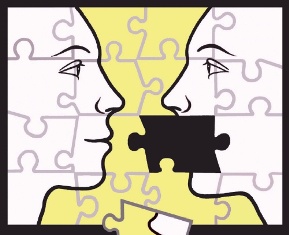 αποτελεσματικη επικοινωνια εντοσ του σχολικου οργανισμου
ΑΡΧΕΣ ΕΠΙΚΟΙΝΩΝΙΑΣ

►Ο ΣΤΟΧΟΣ ΤΗΣ ΕΠΙΚΟΙΝΩΝΙΑΣ ΘΑ ΠΡΕΠΕΙ ΝΑ ΕΙΝΑΙ ΣΑΦΗΣ.
►Η ΕΠΙΚΟΙΝΩΝΙΑ ΘΑ ΠΡΕΠΕΙ ΝΑ ΠΡΟΓΡΑΜΜΑΤΙΖΕΤΑΙ ΚΑΙ ΝΑ ΠΡΟΕΤΟΙΜΑΖΕΤΑΙ. ΠΡΟΣΟΧΗ ΣΤΙΣ ΣΥΝΘΗΚΕΣ.
►ΤΑ ΜΗΝΥΜΑΤΑ ΘΑ ΠΡΕΠΕΙ ΝΑ ΕΊΝΑΙ ΣΑΦΗ, ΑΠΛΑ, ΚΑΤΑΝΟΗΤΑ, ΠΕΡΙΕΚΤΙΚΑ, ΑΠΑΛΛΑΓΜΕΝΑ  ΑΠΟ ΑΝΑΚΡΙΒΕΙΕΣ.
►Ο ΤΡΟΠΟΣ ΜΕΤΑΔΟΣΗΣ ΤΟΥ ΜΗΝΥΜΑΤΟΣ ΘΑ ΠΡΕΠΕΙ ΝΑ ΕΙΝΑΙ ΑΝΑΛΟΓΟΣ ΤΟΥ ΣΚΟΠΟΥ ΕΠΙΚΟΙΝΩΝΙΑΣ.
►Η ΚΑΤΑΝΟΗΣΗ ΤΩΝ ΜΗΝΥΜΑΤΩΝ ΘΑ ΠΡΕΠΕΙ ΝΑ ΕΛΕΓΧΕΤΑΙ ΜΕ ΤΗΝ ΕΠΑΝΑΠΛΗΡΟΦΟΡΗΣΗ ΠΡΙΝ ΑΠΟ ΤΗ ΛΗΞΗ ΤΗΣ ΕΠΙΚΟΙΝΩΝΙΑΣ.
►Ο ΑΠΟΔΕΚΤΗΣ ΤΟΥ ΜΗΝΥΜΑΤΟΣ ΘΑ ΠΡΕΠΕΙ ΝΑ ΔΕΙΧΝΕΙ ΠΡΟΣΟΧΗ-ΑΠΟΤΕΛΕΣΜΑΤΙΚΗ ΑΚΡΟΑΣΗ
αποτελεσματικη επικοινωνια εντοσ του σχολικου οργανισμου
ΟΔΗΓΙΕΣ ΓΙΑ ΜΙΑ ΑΠΟΤΕΛΕΣΜΑΤΙΚΗ ΑΚΡΟΑΣΗ
ΣΤΑΜΑΤΑ ΝΑ ΜΙΛΑΣ!
ΚΑΝΕ ΤΟΝ ΟΜΙΛΗΤΗ ΝΑ ΝΙΩΣΕΙ ΑΝΕΤΑ!
ΕΧΕ ΥΠΟΜΟΝΗ!
ΑΠΟΜΑΚΡΥΝΕ Ο,ΤΙ ΕΝΟΧΛΗΤΙΚΟ!
ΚΑΝΕ ΕΡΩΤΗΣΕΙΣ!
αποτελεσματικη επικοινωνια εντοσ του σχολικου οργανισμου
ΟΔΗΓΙΕΣ ΓΙΑ ΜΙΑ ΑΠΟΤΕΛΕΣΜΑΤΙΚΗ ΑΚΡΟΑΣΗ
ΕΝΣΥΝΑΙΣΘΗΣΗ
ΘΕΤΙΚΟ
ΚΛΙΜΑ
ΟΧΙ ΥΠΕΡΒΟΛΗ ΣΤΗΝ ΚΡΙΤΙΚΗ
ΟΧΙ ΥΠΕΡΒΟΛΗ ΣΤΗ ΧΡΗΣΗ ΑΝΤΕΠΙΧΕΙΡΗΜΑΤΩΝ
Davis, 1978,
Χατζηπαντελή, 1999
αποτελεσματικη επικοινωνια εντοσ του σχολικου οργανισμου
ΕΜΠΟΔΙΑ ΣΤΗΝ ΕΠΙΚΟΙΝΩΝΙΑ
ΚΩΔΙΚΕΣ
ΕΠΙΚΟΙΝΩΝΙΑΣ
ΑΝΤΙΛΗΨΗ
ΠΕΡΙΕΧΟΜΕΝΟ
ΕΝΝΟΙΩΝ
ΣΥΝΘΗΚΕΣ
ΕΠΙΚΟΙΝΩΝΙΑΣ
ΚΑΚΗ
ΔΙΑΜΟΡΦΩΣΗ
ΤΟΥ 
ΜΗΝΥΜΑΤΟΣ
ΠΡΟΔΙΑΘΕΣΗ
αποτελεσματικη επικοινωνια εντοσ του σχολικου οργανισμου
ΜΟΡΦΕΣ ΕΠΙΚΟΙΝΩΝΙΑΣ


ΛΕΚΤΙΚΗ ΕΠΙΚΟΙΝΩΝΙΑ (VERBAL COMMUNICATION)
ΜΗ ΛΕΚΤΙΚΗ ΕΠΙΚΟΙΝΩΝΙΑ (NON VERBAL COMMUNICATION)
ΕΝΔΟΠΡΟΣΩΠΙΚΗ ΕΠΙΚΟΙΝΩΝΙΑ (INTRAPERSONAL COMMUNICATION)
ΔΙΑΠΡΟΣΩΠΙΚΗ ΕΠΙΚΟΙΝΩΝΙΑ (INTERPERSONAL COMMUNICATION)
ΟΜΑΔΙΚΗ ΚΑΙ ΜΑΖΙΚΗ ΕΠΙΚΟΙΝΩΝΙΑ (GROUP-MASS COMMUNICATION)
ΔΙΑΠΟΛΙΤΙΣΜΙΚΗ ΕΠΙΚΟΙΝΩΝΙΑ (INTERCULTURAL COMMUNICATION)

(ΣΤΑΜΑΤΗΣ, 2011)
αποτελεσματικη επικοινωνια εντοσ του σχολικου οργανισμου
ΜΟΡΦΕΣ/ΤΥΠΟΙ ΕΠΙΚΟΙΝΩΝΙΑΣ


ΕΠΙΚΟΙΝΩΝΙΑΚΟΣ ΜΟΝΟΔΡΟΜΟΣ: ΔΙΝΟΝΤΑΙ ΕΝΤΟΛΕΣ ΚΑΙ ΔΕΝ ΖΗΤΕΙΤΑΙ Η ΓΝΩΜΗ ΤΟΥ ΑΠΟΔΕΚΤΗ ΟΣΟΝ ΑΦΟΡΑ ΤΟ ΠΕΡΙΕΧΟΜΕΝΟ ΤΟΥΣ. ΜΗ ΔΗΜΟΚΡΑΤΙΚΟΣ ΟΡΓΑΝΙΣΜΟΣ. ΟΧΙ ΔΙΕΥΚΡΙΝΙΣΕΙΣ→ ΕΝΔΕΧΟΜΕΝΗ ΛΑΘΕΜΕΝΗ ΠΛΗΡΟΦΟΡΗΣΗ, ΠΑΡΕΞΗΓΗΣΕΙΣ, ΠΑΡΕΡΜΗΝΕΙΕΣ, ΔΥΣΦΟΡΙΑ ΥΦΙΣΤΑΜΕΝΟΥ, ΕΛΛΕΙΨΗ ΣΥΝΑΙΣΘΗΜΑΤΟΣ ΣΥΜΜΕΤΟΧΗΣ-ΥΠΕΥΘΥΝΟΤΗΤΑΣ.


ΑΝΟΙΧΤΗ/ΑΜΦΙΠΛΕΥΡΗ ΕΠΙΚΟΙΝΩΝΙΑ: ΣΩΣΤΗ ΠΛΗΡΟΦΟΡΗΣΗ, ΚΑΤΑΝΟΗΣΗ ΤΟΥ ΜΗΝΥΜΑΤΟΣ, ΠΡΟΛΗΨΗ ΛΑΘΟΥΣ, ΕΞΑΛΕΙΨΗ ΔΥΣΦΟΡΙΑΣ, ΔΙΕΥΚΡΙΝΙΣΕΙΣ, ΑΝΑΤΡΟΦΟΔΟΤΗΣΗ.
αποτελεσματικη επικοινωνια εντοσ του σχολικου οργανισμου
ΜΕΣΑ ΕΠΙΚΟΙΝΩΝΙΑΣ

Α. ΤΑ ΜΕΣΑ ΠΡΟΦΟΡΙΚΗΣ ΕΠΙΚΟΙΝΩΝΙΑΣ ΣΤΟΥΣ ΟΡΓΑΝΙΣΜΟΥΣ: ΣΥΖΗΤΗΣΗ, ΣΥΝΕΛΕΥΣΕΙΣ, ΣΕΜΙΝΑΡΙΑ ΕΝΗΜΕΡΩΣΗΣ.

Β. ΤΑ ΜΕΣΑ ΓΡΑΠΤΗΣ ΕΠΙΚΟΙΝΩΝΙΑΣ ΣΤΟΥΣ ΟΡΓΑΝΙΣΜΟΥΣ: ΕΓΓΡΑΦΕΣ ΑΝΑΚΟΙΝΩΣΕΙΣ, ΕΓΚΥΚΛΙΟΙ, ΕΝΗΜΕΡΩΤΙΚΑ ΕΝΤΥΠΑ.

!!! ΑΤΥΠΗ ΕΠΙΚΟΙΝΩΝΙΑ: ΔΕΝ ΠΡΑΓΜΑΤΟΠΟΙΕΙΤΑΙ ΜΕ ΒΑΣΗ ΕΠΙΣΗΜΟΥΣ ΚΑΝΟΝΕΣ, ΑΛΛΑ ΑΠΟΤΕΛΕΙ ΤΟ ΑΣΧΕΔΙΑΣΤΟ ΠΡΟΪΟΝ ΤΩΝ ΣΥΝΑΝΤΗΣΕΩΝ ΣΤΟΝ ΧΩΡΟ ΕΡΓΑΣΙΑΣ.
ΠΟΙΟΤΗΤΑ ΚΑΙ ΕΠΙΚΟΙΝΩΝΙΑΕΝΤΟΣ ΤΟΥ ΣΧΟΛΙΚΟΥ ΟΡΓΑΝΙΣΜΟΥ:ΕΠΙΚΟΙΝΩΝΙΑΚΕΣ ΔΕΞΙΟΤΗΤΕΣ ΑΤΟΜΩΝ
ΤΑ ΑΤΟΜΑ ΜΕ ΕΠΙΚΟΙΝΩΝΙΑΚΕΣ ΔΕΞΙΟΤΗΤΕΣ ΕΧΟΥΝ ΤΙΣ ΠΑΡΑΚΑΤΩ ΑΡΕΤΕΣ:

ΝΑ ΠΑΡΟΥΣΙΑΖΟΥΝ ΜΕ ΣΑΦΗΝΕΙΑ ΓΕΓΟΝΟΤΑ, ΙΔΕΕΣ, ΣΥΝΑΙΣΘΗΜΑΤΑ ΣΕ ΑΛΛΟΥΣ.
ΝΑ ΑΚΟΥΝ ΜΕ ΠΡΟΣΟΧΗ ΚΑΙ ΝΑ ΚΑΤΑΝΟΟΥΝ ΑΥΤΟ ΠΟΥ ΟΙ ΑΛΛΟΙ ΛΕΝΕ.
ΝΑ ΚΑΝΟΥΝ ΕΡΩΤΗΣΕΙΣ ΓΙΑ ΝΑ ΣΥΓΚΕΝΤΡΩΝΟΥΝ ΧΡΗΣΙΜΕΣ ΠΛΗΡΟΦΟΡΙΕΣ.
ΝΑ ΚΑΤΑΝΟΟΥΝ ΤΑ ΣΥΝΑΙΣΘΗΜΑΤΑ ΤΩΝ ΑΛΛΩΝ.
ΝΑ ΠΑΡΕΧΟΥΝ ΑΝΑΤΡΟΦΟΔΟΤΗΣΗ.
ΝΑ ΔΙΑΧΩΡΙΖΟΥΝ ΤΑ ΓΕΓΟΝΟΤΑ ΑΠΟ ΤΙΣ ΓΝΩΜΕΣ ΚΑΙ ΤΙΣ ΥΠΟΘΕΣΕΙΣ.
ΝΑ ΧΕΙΡΙΖΟΝΤΑΙ ΜΕ ΣΑΦΗΝΕΙΑ ΤΟΝ ΓΡΑΠΤΟ ΚΑΙ ΠΡΟΦΟΡΙΚΟ ΛΟΓΟ.
(Ζαβλανός, 2003)
ΠΟΙΟΤΗΤΑ στην ΕΠΙΚΟΙΝΩΝΙΑΕΝΤΟΣ τησ σχολικησ ταξησ:ενεργοσ ακροαση
Η ακρόαση είναι επίπονη διαδικασία και χρειάζεται προσοχή, προσπάθεια, ικανότητα και ενεργητική συμμετοχή. Συγκεκριμένα:

Η ΚΑΛΗ ΑΚΡΟΑΣΗ ΑΠΟΤΕΛΕΙ ΜΕΡΟΣ ΤΗΣ ΣΧΕΣΗΣ ΕΜΠΙΣΤΟΣΥΝΗΣ ΜΕΤΑΞΥ ΕΚΠΑΙΔΕΥΤΙΚΟΥ ΚΑΙ ΜΑΘΗΤΗ.
Ο ΕΚΠΑΙΔΕΥΤΙΚΟΣ ΠΡΕΠΕΙ ΝΑ ΒΡΙΣΚΕΤΑΙ ΚΟΝΤΑ ΣΤΟΝ ΜΑΘΗΤΗ.
Ο ΕΚΠΑΙΔΕΥΤΙΚΟΣ ΠΡΕΠΕΙ ΝΑ ΕΠΙΒΕΒΑΙΩΝΕΙ ΤΟΝ ΜΑΘΗΤΗ ΟΤΙ ΤΟΝ ΑΚΟΥΕΙ ΚΑΙ ΟΤΙ ΚΑΤΑΛΑΒΑΙΝΕΙ ΑΥΤΑ ΠΟΥ ΤΟΥ ΛΕΕΙ.
ΜΕ ΤΗΝ ΚΑΛΗ ΑΚΡΟΑΣΗ Ο ΜΑΘΗΤΗΣ ΣΥΝΕΧΙΖΕΙ ΝΑ ΜΟΙΡΑΖΕΤΑΙ ΜΕ ΤΟΝ ΔΑΣΚΑΛΟ ΤΑ ΣΥΝΑΙΣΘΗΜΑΤΑ ΤΟΥ.
Η ΚΑΛΗ ΑΚΡΟΑΣΗ ΔΕΙΧΝΕΙ ΟΤΙ Ο ΕΚΠΑΙΔΕΥΤΙΚΟΣ ΕΝΔΙΑΦΕΡΕΤΑΙ ΓΙΑ ΤΑ ΣΥΝΑΙΣΘΗΜΑΤΑ ΤΩΝ ΑΛΛΩΝ.
Η ΕΥΑΙΣΘΗΤΟΠΟΙΗΣΗ ΣΤΗΝ ΚΑΛΗ ΑΚΡΟΑΣΗ ΤΗΣ ΛΕΚΤΙΚΗΣ ΚΑΙ ΜΗ ΛΕΚΤΙΚΗΣ ΕΠΙΚΟΙΝΩΝΙΑΣ ΤΩΝ ΜΗΝΥΜΑΤΩΝ ΑΠΟΤΕΛΕΙ ΣΗΜΑΝΤΙΚΟ ΒΗΜΑ. 
(Ζαβλανός, 2003)
ΠΟΙΟΤΗΤΑ στην ΕΠΙΚΟΙΝΩΝΙΑΕΝΤΟΣ τησ σχολικησ ταξησ:ΑΠΟΤΕΛΕΣΜΑΤΙΚΗ ακροαση
ΓΙΑ ΝΑ ΕΙΝΑΙ Η ΑΚΡΟΑΣΗ ΑΠΟΤΕΛΕΣΜΑΤΙΚΗ ΧΡΕΙΑΖΕΤΑΙ Ο ΕΚΠΑΙΔΕΥΤΙΚΟΣ ΝΑ:

ΕΜΠΙΣΤΕΥΕΤΑΙ ΤΙΣ ΙΚΑΝΟΤΗΤΕΣ ΤΟΥ ΜΑΘΗΤΗ.
ΔΕΧΕΤΑΙ ΤΑ ΣΥΝΑΙΣΘΗΜΑΤΑ ΤΟΥ ΜΑΘΗΤΗ ΓΙΑ ΤΟ ΜΑΘΗΜΑ.
ΓΝΩΡΙΖΕΙ ΟΤΙ ΤΑ ΣΥΝΑΙΣΘΗΜΑΤΑ ΕΙΝΑΙ ΠΑΡΟΔΙΚΑ.
ΣΥΜΜΕΡΙΖΕΤΑΙ ΑΠΟΛΥΤΑ ΤΑ ΣΥΝΑΙΣΘΗΜΑΤΑ ΤΩΝ ΜΑΘΗΤΩΝ.
ΔΙΑΘΕΤΕΙ ΧΡΟΝΟ ΚΑΙ ΝΑ ΘΕΛΕΙ ΝΑ ΑΣΧΟΛΗΘΕΙ ΜΕ ΤΑ ΠΡΟΒΛΗΜΑΤΑ ΤΩΝ ΜΑΘΗΤΩΝ
ΓΝΩΡΙΖΕΙ ΟΤΙ Η ΕΝΕΡΓΟΣ ΑΚΡΟΑΣΗ ΣΥΝΤΕΛΕΙ ΣΤΟ ΝΑ ΠΡΟΧΩΡΗΣΕΙ ΒΑΘΥΤΕΡΑ Η ΚΑΤΑΝΟΗΣΗ ΤΟΥ ΜΑΘΗΤΗ.
ΣΕΒΕΤΑΙ ΤΗΝ ΙΔΙΩΤΙΚΗ ΖΩΗ ΤΟΥ ΜΑΘΗΤΗ.

(Ζαβλανός, 2003)
ΠΟΙΟΤΗΤΑ στην ΕΠΙΚΟΙΝΩΝΙΑΕΝΤΟΣ τησ σχολικησ ταξησ:ΜΗ ΛΕΚΤΙΚΗ ΕΠΙΚΟΙΝΩΝΙΑ
Η ΜΗ ΛΕΚΤΙΚΗ ΕΠΙΚΟΙΝΩΝΙΑ ΕΙΝΑΙ Η ΧΡΗΣΙΜΟΠΟΙΗΣΗ ΕΚΦΡΑΣΕΩΝ ΠΡΟΣΩΠΟΥ, ΚΙΝΗΣΕΩΝ, ΒΛΕΜΜΑΤΟΣ ΠΟΥ ΜΕΤΑΦΕΡΟΥΝ ΜΗΝΥΜΑΤΑ.

! Η ΜΗ ΛΕΚΤΙΚΗ ΕΠΙΚΟΙΝΩΝΙΑ ΕΙΝΑΙ ΣΥΝΕΧΗΣ.

!! Η ΜΗ ΛΕΚΤΙΚΗ ΕΠΙΚΟΙΝΩΝΙΑ ΔΕΙΧΝΕΙ ΣΥΧΝΑ ΤΗ ΣΥΝΑΙΣΘΗΜΑΤΙΚΗ ΚΑΤΑΣΤΑΣΗ ΤΟΥ ΑΤΟΜΟΥ.

!!! ΤΑ ΜΗΝΥΜΑΤΑ ΤΗΣ ΜΗ ΛΕΚΤΙΚΗΣ ΕΠΙΚΟΙΝΩΝΙΑΣ ΚΑΘΟΡΙΖΟΥΝ ΤΗΝ ΠΟΛΙΤΙΣΜΙΚΗ ΚΑΤΑΣΤΑΣΗ…
ΠΟΙΟΤΗΤΑ στην ΕΠΙΚΟΙΝΩΝΙΑΕΝΤΟΣ τησ σχολικησ ταξησ:ΜΗ ΛΕΚΤΙΚΗ ΕΠΙΚΟΙΝΩΝΙΑ
Mon oeil!
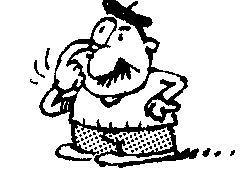 ΠΟΙΟΤΗΤΑ στην ΕΠΙΚΟΙΝΩΝΙΑΕΝΤΟΣ τησ σχολικησ ταξησ:ΜΟΡΦΕΣ ΜΗ ΛΕΚΤΙΚΗΣ ΕΠΙΚ/ΝΙΑΣ/ΣΥΜΠΕΡΙΦΟΡΑΣ
►ΕΚΦΡΑΣΗ ΚΑΙ ΜΟΡΦΑΣΜΟΙ
►ΟΠΤΙΚΗ ΕΠΑΦΗ
►ΚΙΝΗΣΕΙΣ ΧΕΡΙΩΝ-ΣΩΜΑΤΟΣ
►ΚΙΝΗΣΕΙΣ-ΣΤΑΣΗ ΤΟΥ ΣΩΜΑΤΟΣ
►ΑΠΟΣΤΑΣΗ ΕΚΠ/ΚΟΥ-ΜΑΘΗΤΗ
►Η ΣΙΩΠΗ ΤΟΥ ΕΚΠΑΙΔΕΥΤΙΚΟΥ
►Η ΦΩΝΗ ΤΟΥ ΕΚΠΑΙΔΕΥΤΙΚΟΥ 

(Βρεττός, 2003)
ΠΟΙΟΤΗΤΑ στην ΕΠΙΚΟΙΝΩΝΙΑΕΝΤΟΣ τησ σχολικησ ταξησ:ΜΟΡΦΕΣ ΜΗ ΛΕΚΤΙΚΗΣ ΕΠΙΚ/ΝΙΑΣ-ΣΥΜΠΕΡΙΦΟΡΑΣ
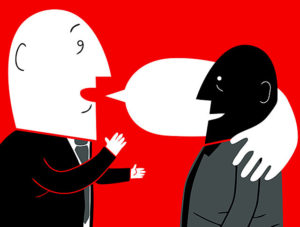 ΠΟΙΟΤΗΤΑ στην ΕΠΙΚΟΙΝΩΝΙΑ:ΔΙΕΥΘΥΝΤΗΣ-ΕΚΠΑΙΔΕΥΤΙΚΟΙ-γονεισ
Α. ΕΠΙΚΟΙΝΩΝΙΑ ΣΕ ΕΠΙΠΕΔΟ ΣΧΟΛΕΙΟΥ

Ο ΔΙΕΥΘΥΝΤΗΣ ΧΡΕΙΑΖΕΤΑΙ ΝΑ:

ΕΙΝΑΙ ΔΡΑΣΤΗΡΙΟΣ
ΕΧΕΙ ΤΟΝ ΜΑΘΗΤΗ ΣΤΟ ΚΕΝΤΡΟ: ΑΝΤΙΚΕΙΜΕΝΙΚΟΤΗΤΑ ΚΑΙ ΕΥΘΥΤΗΤΑ
ΕΙΝΑΙ ΡΕΑΛΙΣΤΙΚΟΣ
ΠΟΙΟΤΗΤΑ στην ΕΠΙΚΟΙΝΩΝΙΑ:ΔΙΕΥΘΥΝΤΗΣ-ΕΚΠΑΙΔΕΥΤΙΚΟΙ-γονεισ
Α. ΕΠΙΚΟΙΝΩΝΙΑ ΣΕ ΕΠΙΠΕΔΟ ΤΑΞΗΣ:

Ο ΕΚΠΑΙΔΕΥΤΙΚΟΣ ΧΡΕΙΑΖΕΤΑΙ ΝΑ:

ΟΡΓΑΝΩΝΕΙ ΣΥΝΑΝΤΗΣΗ ΜΕ ΤΟΥΣ ΓΟΝΕΙΣ
ΔΙΑΤΥΠΩΝΕΙ ΤΟΥΣ ΣΚΟΠΟΥΣ ΜΕ ΣΑΦΗΝΕΙΑ
ΣΥΓΚΕΝΤΡΩΝΕΙ ΠΛΗΡΟΦΟΡΙΕΣ
ΕΙΝΑΙ ΥΠΕΥΘΥΝΟΣ
ΒΟΗΘΑΕΙ ΤΟΥΣ ΓΟΝΕΙΣ

(Ζαβλανός, 2003)
Αποτελεσματικοτητα στην επικοινωνιασχολειου-οικογενειασ-κοινοτητασ: τροποι επικοινωνιασ
ΑΡΧΙΚΗ ΕΝΗΜΕΡΩΣΗ ΓΟΝΕΩΝ
ΠΡΟΣΚΛΗΣΕΙΣ
ΣΥΝΑΝΤΗΣΕΙΣ ΓΟΝΕΩΝ-ΕΚΠΑΙΔΕΥΤΙΚΩΝ
ΕΝΗΜΕΡΩΣΗ ΤΩΝ ΓΟΝΕΩΝ ΓΙΑ ΔΡΑΣΤΗΡΙΟΤΗΤΕΣ ΣΤΗΝ ΤΑΞΗ
ΚΟΙΝΟΠΟΙΗΣΗ ΘΕΤΙΚΩΝ ΕΙΔΗΣΕΩΝ ΓΙΑ ΤΟ ΠΑΙΔΙ
ΔΗΜΙΟΥΡΓΙΑ ΕΦΗΜΕΡΙΔΑΣ ΓΙΑ ΓΟΝΕΙΣ
ΕΝΕΡΓΟΣ ΓΟΝΕΪΚΗ ΕΜΠΛΟΚΗ ΣΤΗΝ ΠΡΟΕΤΟΙΜΑΣΙΑ ΕΚΔΗΛΩΣΕΩΝ
ΠΡΟΣΚΛΗΣΕΙΣ ΕΘΕΛΟΝΤΙΚΗΣ ΣΥΜΜΕΤΟΧΗΣ
ΕΚΠΑΙΔΕΥΤΙΚΑ ΠΡΟΓΡΑΜΜΑΤΑ ΕΙΔΙΚΑ ΓΙΑ ΓΟΝΕΙΣ
ΣΥΛΛΟΓΙΚΕΣ ΔΡΑΣΕΙΣ: ΕΚΠΑΙΔΕΥΤΙΚΟΙ-ΜΑΘΗΤΕΣ-ΓΟΝΕΙΣ
ΤΥΠΙΚΕΣ ΔΙΑΔΙΚΑΣΙΕΣ
Αποτελεσματικοτητα στην επικοινωνιασχολειου-οικογενειασ-κοινοτητασ: τροποι επικοινωνιασ
ΕΠΙΣΚΕΨΕΙΣ ΓΟΝΕΩΝ ΣΤΗΝ ΤΑΞΗ
ΣΥΝΤΟΜΕΣ ΣΥΖΗΤΗΣΕΙΣ-ΑΝΤΑΛΛΑΓΗ ΑΠΟΨΕΩΝ
ΤΗΛΕΦΩΝΙΚΗ ΕΠΙΚΟΙΝΩΝΙΑ
ΑΝΤΑΛΛΑΓΗ EMAIL
ΕΥΚΑΙΡΙΑΚΗ ΠΑΡΟΧΗ ΒΟΗΘΕΙΑΣ ΑΠΟ ΤΟΥΣ ΓΟΝΕΙΣ ΓΙΑ ΤΗΝ ΑΝΤΙΜΕΤΩΠΙΣΗ ΤΡΕΧΟΝΤΩΝ ΠΡΑΚΤΙΚΩΝ ΠΡΟΒΛΗΜΑΤΩΝ
ΑΤΥΠΕΣ ΕΠΙΣΚΕΨΕΙΣ ΕΚΠΑΙΔΕΥΤΙΚΩΝ ΣΤΟ ΣΠΙΤΙ

(Μυλωνάκου-Κεκέ, 2009).
ΑΤΥΠΕΣ ΔΙΑΔΙΚΑΣΙΕΣ
το βιο-οικοσυστημικο μοντελο του BRONFENBRENNER
ΒΑΣΙΚΗ ΠΑΡΑΔΟΧΗ: 
ΤΟ ΑΤΟΜΟ ΚΑΘ΄ΟΛΗ ΤΗ ΔΙΑΡΚΕΙΑ ΤΗΣ ΖΩΗΣ ΤΟΥ ΜΕΤΕΧΕΙ ΣΕ ΠΟΛΛΑ ΔΙΑΦΟΡΕΤΙΚΑ ΣΥΣΤΗΜΑΤΑ ΤΑ ΟΠΟΙΑ ΕΧΟΥΝ ΣΧΕΣΕΙΣ ΑΛΛΗΛΕΠΙΔΡΑΣΗΣ ΚΑΙ ΑΛΛΗΛΕΞΑΡΤΗΣΗΣ ΜΕΤΑΞΥ ΤΟΥΣ.

ΕΤΣΙ:
ΚΑΤΑ ΤΗΝ ΑΝΑΠΤΥΞΗ ΤΟΥ ΠΑΙΔΙΟΥ Ο ΒΑΘΜΟΣ ΑΛΛΗΛΕΠΙΔΡΑΣΗΣ ΓΙΝΕΤΑΙ ΟΛΟ ΚΑΙ ΠΙΟ ΠΟΛΥΠΛΟΚΟΣ.

ΜΕ ΔΕΔΟΜΕΝΟ ΠΩΣ Η ΦΥΣΗ ΑΚΟΛΟΥΘΕΙ ΤΟ ΔΙΚΟ ΤΗΣ ΒΙΟΛΟΓΙΚΑ ΠΡΟΔΙΑΓΕΓΡΑΜΜΕΝΟ ΔΡΟΜΟ, Ο ΤΡΟΠΟΣ ΜΕ ΤΟΝ ΟΠΟΙΟ ΤΟ ΚΟΙΝΩΝΙΚΟ ΚΑΙ ΕΥΡΥΤΕΡΟ ΠΕΡΙΒΑΛΛΟΝ ΑΛΛΗΛΕΠΙΔΡΑ ΜΕ ΤΟ ΠΑΙΔΙ ΠΑΡΑΜΕΝΕΙ ΚΟΡΥΦΑΙΟ ΖΗΤΟΥΜΕΝΟ.
ΕΣΤΙΑΣΗ ΣΤΟ ΠΕΡΙΒΑΛΛΟΝ ΟΠΟΥ ΖΕΙ, ΔΡΑΣΤΗΡΙΟΠΟΙΕΙΤΑΙ ΚΑΙ ΑΝΑΠΤΥΣΣΕΤΑΙ ΤΟ ΠΑΙΔΙ.
το μοντελο ΤΩΝ ΕΠΙΚΑΛΥΠΤΟΜΕΝΩΝ ΣΦΑΙΡΩΝ ΕΠΙΡΡΟΗΣ ΤΗΣ epstein
ΒΑΣΙΚΗ ΠΑΡΑΔΟΧΗ: 
ΤΟ ΜΟΝΤΕΛΟ ΠΕΡΙΓΡΑΦΕΙ ΤΑ  ΤΡΙΑ ΣΥΣΤΗΜΑΤΑ (ΟΙΚΟΓΕΝΕΙΑ, ΣΧΟΛΕΙΟ, ΚΟΙΝΟΤΗΤΑ) ΜΕΣΑ ΣΤΑ ΟΠΟΙΑ ΤΑ ΠΑΙΔΙΑ ΖΟΥΝ ΚΑΙ ΕΞΕΛΙΣΣΟΝΤΑΙ, ΚΑΘΩΣ ΚΑΙ ΤΙΣ ΜΕΤΑΞΥ ΤΟΥΣ ΔΥΝΑΤΕΣ ΣΧΕΣΕΙΣ ΚΑΙ ΑΛΛΗΛΕΠΙΔΡΑΣΕΙΣ, ΜΕ ΣΤΟΧΟ ΤΗ ΛΕΙΤΟΥΡΓΙΚΗ ΣΥΝΥΠΑΡΞΗ, ΜΕ ΕΠΙΚΕΝΤΡΟ ΤΟ ΠΑΙΔΙ. 

ΤΟ ΜΟΝΤΕΛΟ ΤΩΝ ΕΠΙΚΑΛΥΠΤΟΜΕΝΩΝ ΣΦΑΙΡΩΝ ΕΠΙΡΡΟΗΣ ΔΗΜΙΟΥΡΓΗΣΕ ΣΤΑ ΕΞΕΙΔΙΚΕΥΜΕΝΑ ΖΗΤΗΜΑΤΑ ΤΗΣ ΕΠΙΚΟΙΝΩΝΙΑΣ ΣΧΟΛΕΙΟΥ, ΟΙΚΟΓΕΝΕΙΑΣ, ΚΟΙΝΟΤΗΤΑΣ ΜΙΑ ΔΙΑΚΡΙΤΗ ΣΧΟΛΗ ΣΚΕΨΗΣ, Η ΟΠΟΙΑ ΕΠΙΚΕΝΤΡΩΝΕΙ ΤΟ ΕΝΔΙΑΦΕΡΟΝ ΟΧΙ ΜΟΝΟ ΣΤΙΣ ΛΕΙΤΟΥΡΓΙΚΕΣ ΣΧΕΣΕΙΣ ΣΧΟΛΕΙΟΥ ΚΑΙ ΟΙΚΟΓΕΝΕΙΑΣ, ΑΛΛΑ ΚΑΙ ΣΤΗΝ ΕΝΕΡΓΟΠΟΙΗΣΗ ΤΗΣ ΚΟΙΝΟΤΗΤΑΣ.
ΣΥΣΤΗΜΙΚΟΣ ΠΡΟΣΑΝΑΤΟΛΙΣΜΟΣ
το μοντελο ΤΩΝ ΣΧΕΣΕΩΝ ΟΙΚΟΓΕΝΕΙΑΣ-ΣΧΟΛΕΙΟΥ ΤΩΝryan-adams
ΤΟ ΜΟΝΤΕΛΟ ΠΕΡΙΓΡΑΦΕΙ ΣΥΣΤΗΜΑΤΑ ΣΧΕΣΕΩΝ ΚΑΙ ΠΑΡΑΜΕΤΡΟΥΣ ΠΟΥ ΣΧΕΤΙΖΟΝΤΑΙ ΜΕ ΧΑΡΑΚΤΗΡΙΣΤΙΚΑ ΠΡΟΣΩΠΙΚΟΤΗΤΑΣ ΚΑΙ ΑΛΛΗΛΕΠΙΔΡΑΣΕΙΣ ΤΩΝ ΜΕΛΩΝ ΤΗΣ ΟΙΚΟΓΕΝΕΙΑΣ ΚΑΙ ΕΠΗΡΕΑΖΟΥΝ ΣΕ ΜΕΓΑΛΟ ΒΑΘΜΟ ΤΗ ΓΕΝΙΚΟΤΕΡΗ ΣΥΜΠΕΡΙΦΟΡΑ ΤΟΥ ΠΑΙΔΙΟΥ ΣΤΗΝ ΟΙΚΟΓΕΝΕΙΑ ΚΑΙ ΣΤΟ ΣΧΟΛΕΙΟ, ΚΑΘΩΣ ΚΑΙ ΤΗΝ ΕΠΙΚΟΙΝΩΝΙΑ ΜΕΤΑΞΥ ΤΩΝ ΤΕΛΕΥΤΑΙΩΝ.
ΠΑΙΔΙ-ΜΑΘΗΤΗΣ ΚΑΙ ΑΜΕΣΟ ΟΙΚΟΓΕΝΕΙΑΚΟ ΠΕΡΙΒΑΛΛΟΝ
το μοντελο ΤΩΝ HOOVER-DEMPSEY ΚΑΙ SANDLER ΓΙΑ ΤΗ ΓΟΝΕΪΚΗ ΕΜΠΛΟΚΗ
ΤΟ ΜΟΝΤΕΛΟ ΠΡΟΣΦΕΡΕΙ ΤΗ ΔΥΝΑΤΟΤΗΤΑ ΔΙΕΞΟΔΙΚΗΣ ΕΞΕΤΑΣΗΣ ΚΑΙ ΕΙΣ ΒΑΘΟΣ ΚΑΤΑΝΟΗΣΗΣ ΤΟΣΟ ΤΩΝ ΛΟΓΩΝ ΓΙΑ ΤΟΥΣ ΟΠΟΙΟΥΣ ΟΙ ΓΟΝΕΙΣ ΑΠΟΦΑΣΙΖΟΥΝ ΝΑ ΕΜΠΛΑΚΟΥΝ ΣΤΗΝ ΕΚΠΑΙΔΕΥΣΗ ΤΩΝ ΠΑΙΔΙΩΝ ΤΟΥΣ ΟΣΟ ΚΑΙ ΤΩΝ ΕΠΙΡΡΟΩΝ ΤΟΥΣ ΑΠΟ ΔΙΑΦΟΡΟΥΣ ΠΑΡΑΓΟΝΤΕΣ. ΤΟ ΜΟΝΤΕΛΟ ΔΙΕΥΚΟΛΥΝΕΙ ΤΗΝ ΕΞΑΓΩΓΗ ΣΥΜΠΕΡΑΣΜΑΤΩΝ ΠΟΥ ΑΦΟΡΟΥΝ ΕΥΡΥΤΕΡΑ ΤΗΝ ΑΠΟΤΕΛΕΣΜΑΤΙΚΟΤΗΤΑ ΤΟΥ ΣΧΟΛΕΙΟΥ.

(Μυλωνάκου-Κεκέ, 2009)
ΓΟΝΕΪΚΗ ΕΜΠΛΟΚΗ
το μοντελο ΤΩΝ HOOVER-DEMPSEY ΚΑΙ SANDLER ΓΙΑ ΤΗ ΓΟΝΕΪΚΗ ΕΜΠΛΟΚΗ
ΤΟ ΜΟΝΤΕΛΟ ΠΡΟΣΦΕΡΕΙ ΤΗ ΔΥΝΑΤΟΤΗΤΑ ΔΙΕΞΟΔΙΚΗΣ ΕΞΕΤΑΣΗΣ ΚΑΙ ΕΙΣ ΒΑΘΟΣ ΚΑΤΑΝΟΗΣΗΣ ΤΟΣΟ ΤΩΝ ΛΟΓΩΝ ΓΙΑ ΤΟΥΣ ΟΠΟΙΟΥΣ ΟΙ ΓΟΝΕΙΣ ΑΠΟΦΑΣΙΖΟΥΝ ΝΑ ΕΜΠΛΑΚΟΥΝ ΣΤΗΝ ΕΚΠΑΙΔΕΥΣΗ ΤΩΝ ΠΑΙΔΙΩΝ ΤΟΥΣ ΟΣΟ ΚΑΙ ΤΩΝ ΕΠΙΡΡΟΩΝ ΤΟΥΣ ΑΠΟ ΔΙΑΦΟΡΟΥΣ ΠΑΡΑΓΟΝΤΕΣ. ΤΟ ΜΟΝΤΕΛΟ ΔΙΕΥΚΟΛΥΝΕΙ ΤΗΝ ΕΞΑΓΩΓΗ ΣΥΜΠΕΡΑΣΜΑΤΩΝ ΠΟΥ ΑΦΟΡΟΥΝ ΕΥΡΥΤΕΡΑ ΤΗΝ ΑΠΟΤΕΛΕΣΜΑΤΙΚΟΤΗΤΑ ΤΟΥ ΣΧΟΛΕΙΟΥ.

(Μυλωνάκου-Κεκέ, 2009)
ΓΟΝΕΪΚΗ ΕΜΠΛΟΚΗ
ΕΝΔΕΙΚΤΙΚΗ ΒΙΒΛΙΟΓΡΑΦΙΑ
ΒΡΕΤΤΟΣ, Ι. (2003). ΜΗ ΛΕΚΤΙΚΗ ΣΥΜΠΕΡΙΦΟΡΑ ΕΚΠΑΙΔΕΥΤΙΚΟΥ-ΜΑΘΗΤΗ. ΑΣΚΗΣΗ ΜΕ ΜΙΚΡΟΔΙΔΑΣΚΑΛΙΑ. ΑΘΗΝΑ: ΑΤΡΑΠΟΣ. 
ΓΕΩΡΓΙΟΥ, ΣΤ. (2011). ΣΧΕΣΗ ΣΧΟΛΕΙΟΥ-ΟΙΚΟΓΕΝΕΙΑΣ ΚΑΙ ΑΝΑΠΤΥΞΗ ΤΟΥ ΠΑΙΔΙΟΥ. ΑΘΗΝΑ: ΔΙΑΔΡΑΣΗ.
EPSTEIN, J.L. (1995). SCHOOL/FAMILY/COMMUNITY PARTNERSHIPS: CARING FOR THE CHILDREN WE SHARE. PHI DELTA KAPPAN, 76(9), 701-712.
ΖΑΒΛΑΝΟΣ, Μ. (2003). Η ΟΛΙΚΗ ΠΟΙΟΤΗΤΑ ΣΤΗΝ ΕΚΠΑΙΔΕΥΣΗ. ΑΘΗΝΑ: ΣΤΑΜΟΥΛΗΣ.
ΚΟΝΤΑΚΟΣ, ΑΝ. (2011). ΣΥΣΤΗΜΙΚΗ ΕΚΠΑΙΔΕΥΤΙΚΗ ΗΓΕΣΙΑ. ΘΕΜΑΤΑ ΕΚΠΑΙΔΕΥΤΙΚΟΥ ΣΧΕΔΙΑΣΜΟΥ, 4, 75-91. ΑΘΗΝΑ: ΔΙΑΔΡΑΣΗ.
ΚΟΥΤΟΥΒΕΛΑ ΧΡΙΣΤΙΝΑ (2016). ΤΟ ΠΕΙΡΑΜΑ ΤΗΣ ΕΚΠΑΙΔΕΥΣΗΣ. ΑΠΟΤΕΛΕΣΜΑΤΙΚΟΤΗΤΑ ΚΑΙ ΠΟΙΟΤΗΤΑ ΩΣ ΠΡΟΣ ΤΙ; ΠΟΛΙΤΙΚΗ, ΕΡΕΥΝΑ ΚΑΙ ΚΡΙΤΙΚΗ. ΑΘΗΝΑ: ΓΡΗΓΟΡΗ.
ΜΠΑΜΠΑΛΗΣ, Θ. & ΚΑΤΣΑΟΥΝΗ, Κ. (2011).  ΣΧΕΣΗ ΟΙΚΟΓΕΝΕΙΑΣ-ΣΧΟΛΕΙΟΥ. Ο ΡΟΛΟΣ ΤΩΝ ΓΟΝΕΩΝ. ΘΕΜΑΤΑ ΕΚΠΑΙΔΕΥΤΙΚΟΥ ΣΧΕΔΙΑΣΜΟΥ, 4, 148-166. ΑθΗΝΑ: ΔΙΑΔΡΑΣΗ.
ΜΥΛΩΝΑΚΟΥ-ΚΕΚΕ, Η. (2009). ΣΥΝΕΡΓΑΣΙΑ ΣΧΟΛΕΙΟΥ ΟΙΚΟΓΕΝΕΙΑΣ ΚΑΙ ΚΟΙΝΟΤΗΤΑΣ. ΘΕΩΡΗΤΙΚΕΣ ΠΡΟΣΕΓΓΙΣΕΙΣ ΚΑΙ ΠΡΑΚΤΙΚΕΣ ΕΦΑΡΜΟΓΕΣ. ΑΘΗΝΑ.
PETRICK, J., & FURR, D. (1995). TOTAL QUALITY IN MANAGING HUMAN RESOURCES. FLORIDA: ST. LUCIE PRESS.
ΣΤΑΜΑΤΗΣ, Π. (2011). ΕΙΣΑΓΩΓΗ: ΕΝΝΟΙΑ ΚΑΙ ΜΟΡΦΕΣ ΕΠΙΚΟΙΝΩΝΙΑΣ. ΘΕΜΑΤΑ ΕΚΠΑΙΔΕΥΤΙΚΟΥ ΣΧΕΔΙΑΣΜΟΥ, 4, 9-20. ΑΘΗΝΑ: ΔΙΑΔΡΑΣΗ.
ΧΥΤΗΡΗΣ, Λ. (2001). ΔΙΟΙΚΗΣΗ ΑΝΘΡΩΠΙΝΩΝ ΠΟΡΩΝ. ΑΘΗΝΑ: INTERBOOKS.
ΨΥΛΛΑ, Μ. (2003). Η ΠΟΛΙΤΙΚΗ ΩΣ ΔΡΑΣΗ ΚΑΙ ΛΟΓΟΣ. ΑΘΗΝΑ: ΤΥΠΩΘΗΤΩ-ΓΙΩΡΓΟΣ ΔΑΡΔΑΝΟΣ.